Il fait nuageux.
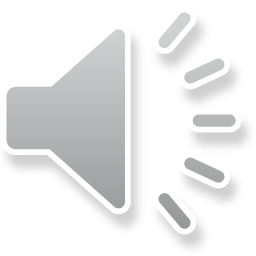 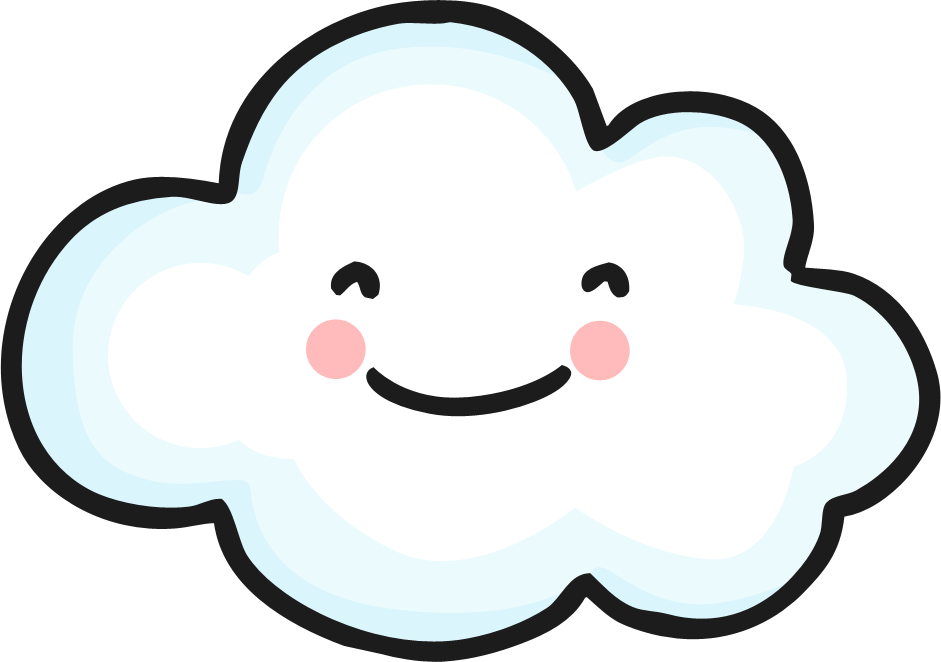 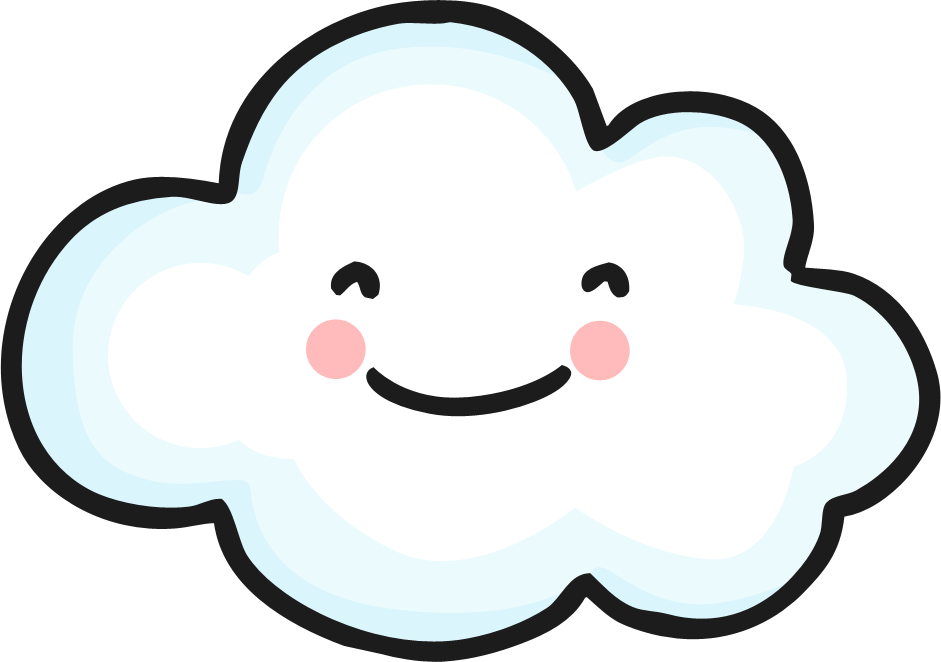 It is cloudy.
Il pleut.
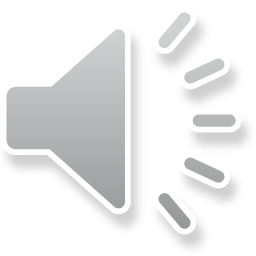 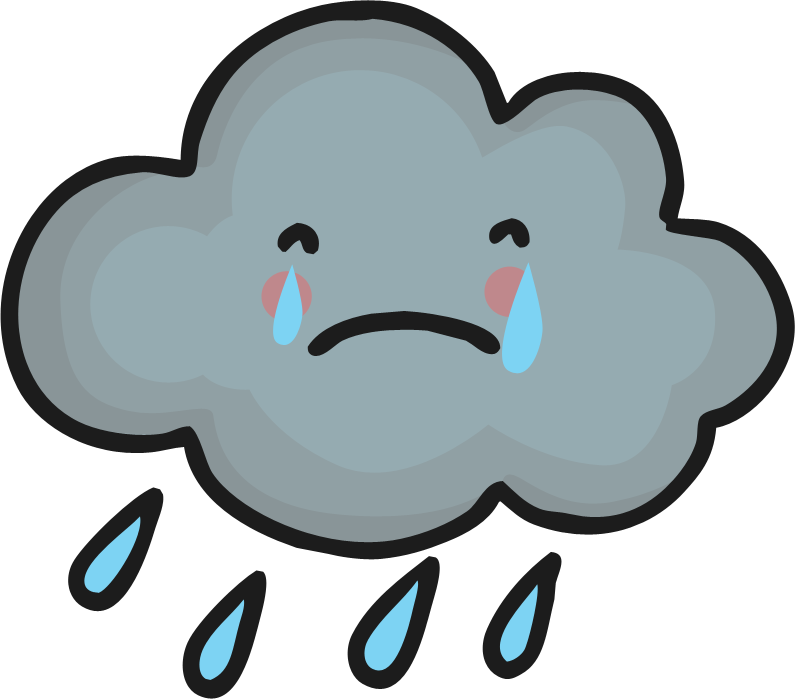 It is raining.
Il fait orageux.
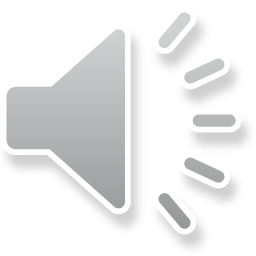 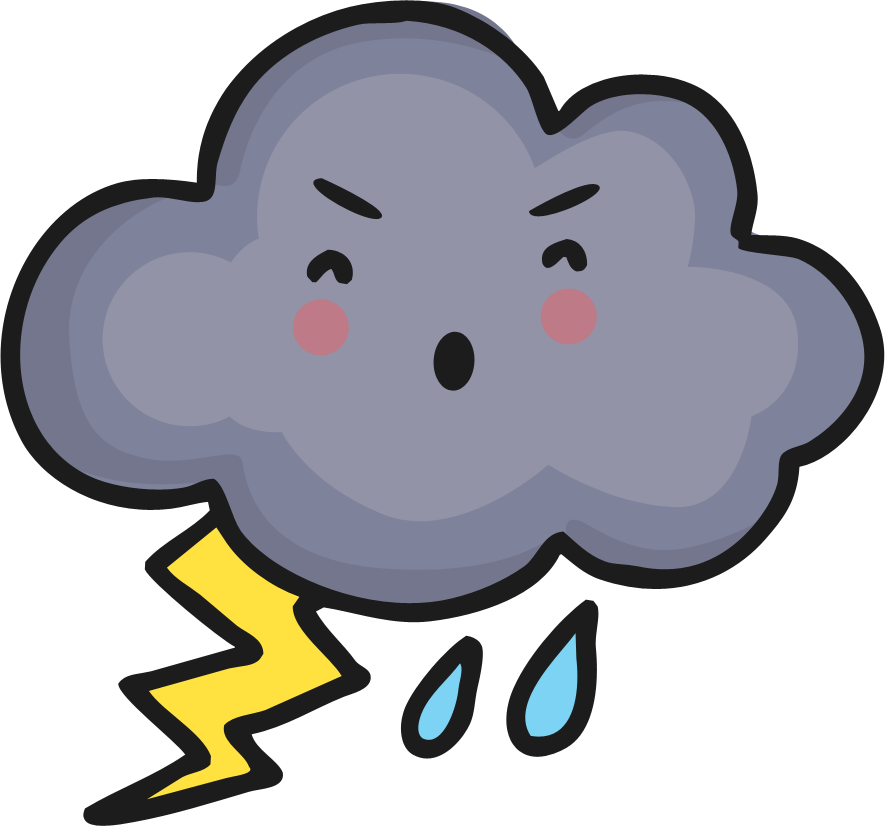 It is stormy.
Il neige.
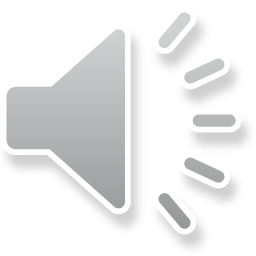 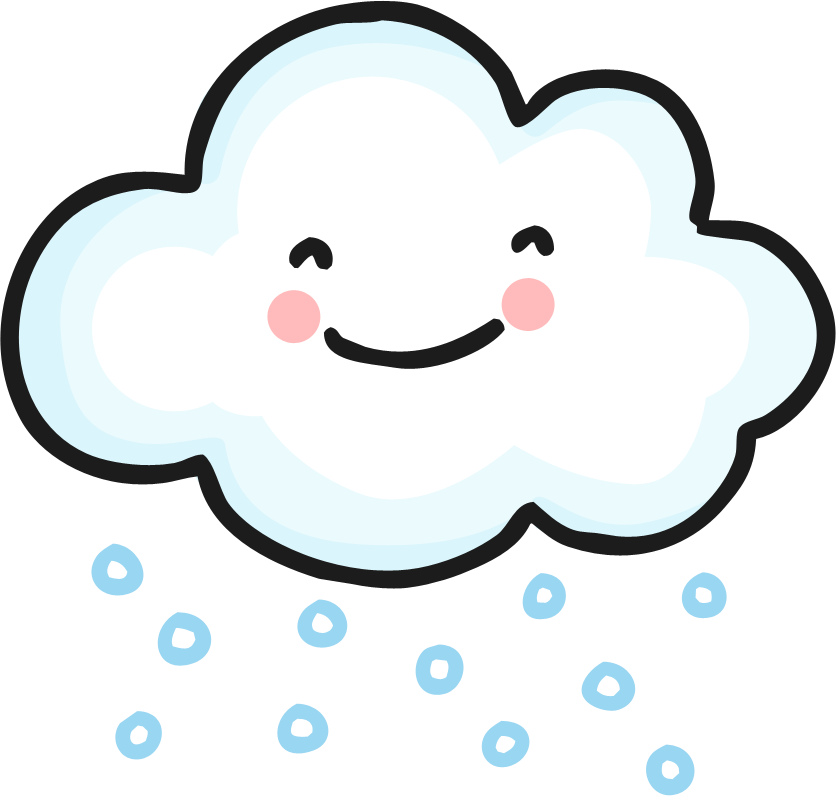 It is snowing.
Il fait beau.
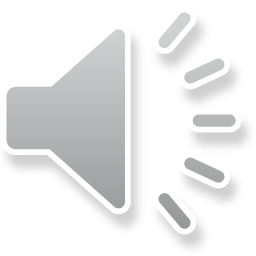 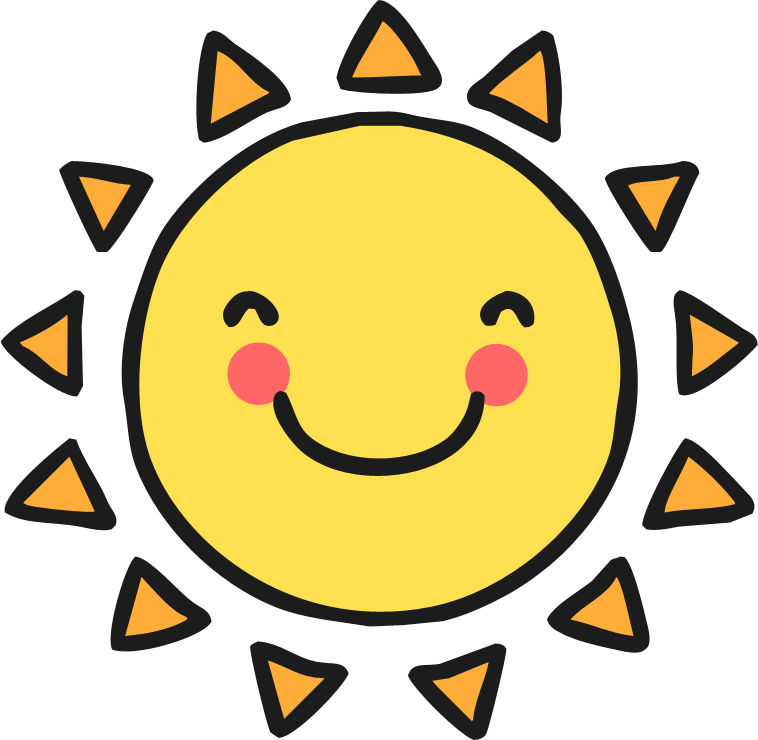 The weather is nice.